BÖLÜM VI: MİKROORGANİZMALARIN BÜYÜMELERİ VE ÖLÜMLERİ
VI.1. Giriş
 
Her canlı doğar, büyür ve belli bir zaman sonra ölür.
Bu yeryüzünde değiştirilemez bir ilahi kanundur. 
Canlıların büyümeleri ve ölmeleri bir takım olaylara ve bu olayların neticelerine bağlıdır. 
Bu kısaca sebep-netice kuralına bağlı bir olay olarak düşünülebilir.
Mikroorganizmalar açısından en geniş anlamda büyüme; mikroorganizmanın yapısını oluşturan maddelerdeki oransal artış olarak tanımlanabilir. 
Büyüme için başka bir tanım ise; mikroorganizmaların belirli bir boya ve olgunluğa geldikten sonra parçalanma olayına denir. 
Mikroorganizma topluluğundaki fertlerin sayısının artması olayı da çoğalma olarak kabul edilir.
Büyümeyi bilmemizdeki amaç;
Arıtma tesislerindeki mikroorganizmaların büyümelerini belirli bir sayıda kontrol altında tutmak,
Zararlı mikroorganizmaları ortadan kaldırmak veya faaliyetlerini sona erdirmek, 
içindir.
 
Mikroorganizmaların ölümü ile diğer canlıların ölümü arasında fark vardır, yani aynı şekilde değerlendiremiyoruz. 

Büyük canlılarda ölüm olayı sonunda geri dönüşüm yoktur. 
Oysa bazı mikroorganizmalar spor oluşturarak zararlı ortamdan kendilerini korurlar. 
Mikroorganizmalar çoğalmıyorsa veya çoğalma faaliyetini durdurmuşsa o mikroorganizmayı ölü kabul edebiliriz.
Mikroorganizmaların ölümü ile ilgili iki görüş vardır. 
Mikroorganizmaların çoğalma özelliğinin durması veya durdurulması
Mikroorganizmaların hayati faaliyetlerinin durdurulması
 
Çevre Mühendisliği açısından  Büyüme olayını değerlendirirsek, ölüm olayı mikroorganizmaların geri dönüşümü de dâhil, çoğalma özelliğinin kaybedilmesini de bilmemiz gerekir.
VI.2. Mikroorganizma Büyümesinin Ölçüm Metotları 

Mikroorganizmaların büyümesinin ölçümü, mikroorganizmaların artışını ya doğrudan yada dolaylı olarak ölçebiliriz. 

VI.2.1. Ağırlık Ölçüm Metodu
 
Birçok mahzuru olmasına karşın en çok kullanılan yöntemdir.
 
Bu yöntemde büyüme, kuru ağırlık esasına göre tayin edilir.
 
Ancak mikroorganizmalar çok küçük olduklarından kuru ağırlıklarını tayin etmek çok güç ve zor olduğundan, 
tayin edilecek mikroorganizmanın bir sıvı içinde olması gerekir.
Bu metodun mahzuru uygulama esnasında sıvı içindeki askıdaki katı madde parçacıklarının da canlı mikroorganizma olarak kabul edilmesidir. 
Mikroorganizmaların ağırlıkları çok farklılık gösterir. Bakterilerin ağırlıkları mikron mertebesindedir. Protozoa'nın ağırlıkları bakterilerin ağırlıklarından 10 kat daha fazladır. 
Mesela; Echerichia coli bakteri hücresinin ağırlığı 2x10-13 gramdır.
Çevre Mühendisliği açısından olaya baktığımızda, bu durumu daha büyük boyutlarda inceliyoruz. 
Bir miligram kuru ağırlık bakteri topluluğunu ölçtüğümüz zaman, 1-5 milyar adet bakteri olduğunu kabul ediyoruz. 
Dolayısıyla ortamda çok bakteri mevcutsa, Ağırlık ölçüm metodunu kullanıyoruz.
Ölçüm yaparken, 
İlk adımda numunedeki mikroorganizma ile suyu birbirinden ayırırız. Bu işlemi filtreden geçirerek veya buharlaştırarak yaparız. 
İkinci adımda 103 0C de kurutulur. 
Üçüncü adımda 550 0C de yakılarak organik madde uçurulur. Kalan inorganik madde tespit edilir. 
Buharlaştırarak ölçmenin bir dezavantajı, Na, Ca gibi inorganik maddeleri de mikroorganizma olarak kabul etmiş oluyoruz. Diğeri de ölçtüğümüz ağırlığın ne kadarının mikroorganizma ne kadarının askıda katı madde olduğunun bilinmemesidir.
VI.2.2. Hacim Ölçüm Metodu 
Ağırlığı ölçülecek atıksu numunesi belli bir hacimde alınır. 
Çökelme işlemine tabi tutulur. 
Çökelen hacim miktarı ölçülerek, numunedeki çamur belirlenir. 
Daha sonra atıksu santrifüj ederek çökelen miktar tespit edilebilir. 
Aktif çamur tesislerin işletilmesinde arıtma verimi ve çamur miktarını tespit etmek için yaygın olarak kullanılan metottur.
VI.2.2. Hacim Ölçüm Metodu 

Ne kadar hacimde ne kadar mikroorganizma var, bunu bilmemiz mümkün değildir. 
Santrifüjde çökelen kısmı, ağırlık olarak kabul edebilmek için, ağırlığı belli bir mikroorganizmaların çökelme ve santrifüj hacimlerinden oluşturulmuş korelasyon eğrisine ihtiyaç vardır. 
Bu metodun mahzurları atıksu içindeki askıda katı maddelerin tümünün de mikroorganizma olarak kabul edilmesidir.
VI.2.3. Çeşitli Kimyasal Maddelerin Ölçümü
 
Bu metot, mikroorganizmayı oluşturan çeşitli kimyasal maddelerin biyokimyasal olarak ölçülmesi şeklinde yürütülür. 
Atık sudaki demir, azot, fosfor, protein, ATP ve DNA ölçümleri yapılabilir. 
Çevre mühendisliği uygulamalarında bu metottan azot ve fosfor ölçümleri yapılarak faydalanılmaktadır.  
Diğer kimyasal maddelerin ölçümü fazla yaygın olarak kullanılmamaktadır.
VI.2.4. Bulanıklık Ölçümü 

Mikrobiyoloji laboratuarlarında, sıvı bakteri kültürlerinin büyüme hızları tayini ve mikroorganizma ağırlıklarını tespit etmek için çok sık kullanılan metottur. 
Bu metodun esası, bulanıklık ölçümüne, yani askıda kolloidal maddelerin ışık geçirgenliğinden yararlanılarak ölçülmesi esasına dayanır. 
Bu metotla ölçüm esnasında mikroorganizmaları kolloidal madde kabul ediyoruz. 
Mikroorganizmalar ölçülecek sıvı içinde homojen dağılmış halde bulunmalı, yumaklar halinde bulunmamalıdır. 
Bulanıklık ölçümü ile mikroorganizmaların ağırlıklarının tespit edilmesinde bazı belirsizlikler de vardır. 
Bunların başında, bulanıklık değerlerinin ağırlığa, sayıya dönüştürecek bir korelâsyona ihtiyaç duyulması gelmektedir. 
Ayrıca bulanıklık değerleri belli bir limitin üstünde olmamalıdır. 
Bu değer 300 mg/l askıda katı madde miktarıdır. 
Bu değerin üstünde mikroorganizma konsantrasyonuna sahip atık sularda bu yöntem kullanılması hatalı sonuçlar vermektedir.
VI.2.5. Mikroskop Sayımı 

Hacmi belli lameller kullanılması süratiyle mikroskopta mikroorganizmaların sayımı yapılabilmektedir. 
Bu ölçüm tekniğine göre mikroorganizma sayısının çok yoğun olmaması gerekir. 
Sayım lamellerinde hacmi belli bir alan karelere bölünmüştür. 
Kareler içindeki mikroorganizmalar sayılarak miktar tespit edilmektedir.
 
VI.2.6. Koloni Sayımı 

Belli bir hacimdeki numunenin ya süzülerek ya da katı vasatta ekimi yapılarak, o numune içindeki bakterilerin sayısını bulmak mümkündür.
Organizmalar katı vasatta çoğunlukla her biri bağımsız bir koloni oluşturmaktadır. 
Çok az bir ihtimal de olsa, iki bakterinin üst üste gelme durumu söz konusu olabilmektedir.
VI.2.7. Oksijen Kullanımın (Gideriminin ) Ölçülmesi 

Çevre mühendisliği uygulamalarında çok sık kullanılan önemli bir tekniktir.
Bu yöntem mikroorganizmaların oksijen tüketim hızlarının tespit edilmesi esasına dayanmaktadır. 
BOİ şişeleri ve oksijen metre kullanılan çok kolay ve hızlı bir tekniktir. Ölçümü yapılacak numune BOİ şişesine konur ve bir oksijen metre ile 1- 30 dakika arasında oksijen tüketimi izlenir. 
Bu yöntemin ilginç olan tarafı, sadece canlı organizmaların oksijen kullanacak olmasıdır. 
Dezavantajı ise, bulunan değerleri kontrol edebilmek için başka değerler ile korelasyon etme zarureti olmasıdır. 
Mikroorganizmaların ağırlık ve sayılarının belirlenmesinde yaygın olarak kullanılan metotların her birinin, avantaj ve dezavantajları vardır. 
Bu metotları kendi sınırları içinde kullanıldığı zaman sağlıklı sonuçlar vermektedir.
VI.3. Büyümeyi Etkileyen Faktörler 

Biyolojik arıtma sistemlerinde mikroorganizmaların kontrollü olarak büyümeleri istenir. 
Dolayısıyla mikroorganizmaların büyümesinde hangi faktörlerden etkileniyorsa, bu faktörlerin belirlenmesi gerekir. 
Bu faktörler, arıtma verimi ve arıtma sistemlerinin çalışma prensipleri üzerinde önemli etkiye sahiptirler. 
Büyümeyi etkiyen çevre şartları aşağıda verilmiştir. 

VI.3.1. Sıcaklık 

Mikroorganizmaların vücut ısılarını kontrol mekanizmaları yoktur. 
Yani kendi hücre ısılarını kontrol etmeleri veya kontrol altında tutmaları mümkün değildir. 
Mikroorganizmaların bulundukları ortamın ısısı ne derece ise, hücre ısıları da aynı derecede olur. Dolayısıyla mikroorganizmaların bulundukları ortamın ısısı, mikroorganizma üzerinde rol oynayan en önemli faktörlerin başında gelir. 
Mikroorganizmaların dayanabildikleri sıcaklık aralıkları türlere göre farklılıklar gösterir.
Mikroorganizmaların bazılarının dayanabildikleri sıcaklık aralığı değişimi çok az (0-10oC), bazılarının ise, çok fazla (10-50oC) olabilir. 
Sıcaklık aralığı değişimi az olan mikroorganizmalara, Stenotermal Mikroorganizmalar (10oC) denir. 
Sıcaklık aralığı değişimi çok olan mikroorganizmalara ise, Eurytermal Mikroorganizmalar ( 30-40 oC) adı verilir. 
Tabiattaki mikroorganizmaların çoğu, eurytermal grubuna, patojen organizmaların çoğunluğu ise, stenotermal mikroorganizmalar grubuna girer. 
Patojen mikroorganizmalar insan sıcaklığın 5 oC üstünde ve altında yaşamlarını sürdürebilmektedirler. 
Bu yüzden hasta olan insanlarda sıcaklık yükselmesinde ateşi çıkma, düşüklüğünde ise, titreme şeklinde görülmektedir.
Her mikroorganizmanın sevdiği ve yaşadığı belli bir sıcaklık aralığı vardır. Mikroorganizmaların yaşadıkları (sevdikleri) sıcaklık aralıkları türlere göre de değişebilmektedir. Bu durumu mikroorganizmanın Eurytermal veya Stenotermal olması değiştirmez. 
Mikroorganizmaları yaşamayı sevdikleri sıcaklık aralıklarına göre 3 grupta toplamak mümkündür. 
Pisikofilik Mikroorganizmalar: 20 oC’nin altında yaşamayı seven mikroorganizmalara yani Düşük sıcaklığı seven mikroorganizmalara denir. 
Mezofilik Mikroorganizmalar: 20-45 oC arasında yaşamayı seven mikroorganizmalara yani orta sıcaklığı seven mikroorganizmalara denir. 
Termofilik Mikroorganizmalar: 45 oC’nin üstünde yaşamayı seven mikroorganizmalara yani yüksek sıcaklığı seven mikroorganizmalara denir.
Mikroorganizmaların Sıcaklık İstekleri 
Örneğin; 
Protozoa:
Protozoa türlerinde çoğunlukla termofiliktir. 
Bilhassa hastalık yapan protozoa türleri vücut sıcaklığını severler. 
Protozoa türlerinin dayandığı maksimum sıcaklık, 45-50 oC arasında değişmektedir. 

Algler:

Alglerin büyük çoğunluğu mezofilik sıcaklık şartlarını severler. 
Algler aynı zamanda eurytermal mikroorganizma grubundandır.
 Alg türlerinin dayandığı maksimum sıcaklık, ≈ 56 oC civarındadır.
Mikroorganizmaların Sıcaklık İstekleri 
Fungus:
Fungusların büyük çoğunluğu termofilik sıcaklık şartlarını severler. 
Fungus türlerinin dayandığı maksimum sıcaklık, ≈ 60 oC civarındadır. 

Bakteriler:
Bakteriler her türlü sıcaklık şartlarını severler. 
Piskofilik, mezofilik veya termofilik şartlarda hayatlarını idame ettirebilen bakteri türleri pek çoktur. 
Bakteri türlerinin dayandığı maksimum sıcaklık, > 99 oC dir.
Gelişmiş hücrelerde 60 oC nin üstündeki sıcaklığa dayanma özellikleri yoktur. 

Düşük sıcaklıklarda mikroorganizmalarda ölümden ziyade faaliyetleri durdurma veya azaltma etkisi söz konusudur.
Maksimum sıcaklığın üstündeki yüksek sıcaklıklarda ise, mikroorganizmalar üzerinde kesin olarak ölüm olayına neden olmaktadır.
Mikroorganizmaların hücre zarlarının temel maddesi, lipit + protein’dir. 
Lipitlerin doygunluk değeri, sıcaklığa bağlı olarak değişiyor. 
Düşük sıcaklıklarda membranlardaki lipitlerin özelliği değişir ve geçirgenliği azalıyor. 
Yüksek sıcaklıklarda ise, lipitin dağılmasına neden oluyor, membran çözülüyor ve bakteri dağılıyor. 
Protein, membrandan başka hücrede olmadığı yer hemen hemen yoktur. 
Proteinler üç boyutlu yapıya sahiptirler. 
Yüksek sıcaklık bu üç boyutlu yapıyı değiştirerek hücrenin bozulmasını sağlamaktadır. 
Proteindeki bu değişim belli sıcaklık aralıklarında geri dönüşümlü olabiliyor.
Hücrenin dayanma sıcaklığını aşınca proteinin bu yapısı geri dönüşsüz olarak değişiyor. 
Bu değişim sonucu membran bozuluyor enzimler kullanılamıyor. Bu olaya Denatürasyon adı verilir. 
Sıcaklıktaki artış hızı da hücre yaşamı için önemlidir. 
Hızlı ani sıcaklık artışları olduğu zaman, hücrenin tepkisi ve etkilenmesi de daha fazla olmaktadır. 
Sıcaklık artışları yavaş yavaş olduğu zaman, hücrelerin sıcaklıktan etkilenmesi daha uzun olmaktadır.
VI.3.2. pH 

pH da mikroorganizmalar üzerinde ve büyümelerinde sıcaklık gibi bir etkiye sahiptir. 
Her mikroorganizmanın sevdiği ve yaşadığı belli bir pH aralığı vardır. 
Bu pH aralıklarında mikroorganizmalar maksimum hızla büyüme göstermektedir. 
Mikroorganizmaların çoğunluğu pH 5-9 aralığında en uygun şekilde büyürler.
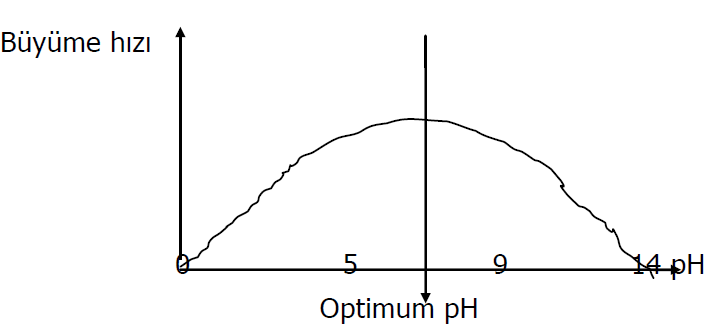 Mikroorganizmaların pH büyüme aralıkları Tablo VI.1.de gösterilmiştir. 





Tablo VI.1.de verilen pH aralıkları genel özellikleri göstermektedir. Bu değerlerin dışında, ekstrem özelikler gösteren mikroorganizma türleri de mevcuttur. 
Fungusların dayanabileceği aralık asidik tarafa doğru olup, yaşantılarını asidik olarak da sürdürüyorlar. pH =1,0 de bile yaşabilen fungus türleri mevcuttur. 
Alglerin dayanabileceği aralık bazik tarafa doğru olup, yaşantılarını bazik olarak da sürdürüyorlar. pH, 9,0 un üstünde bile büyüyebilen alg türleri mevcuttur.
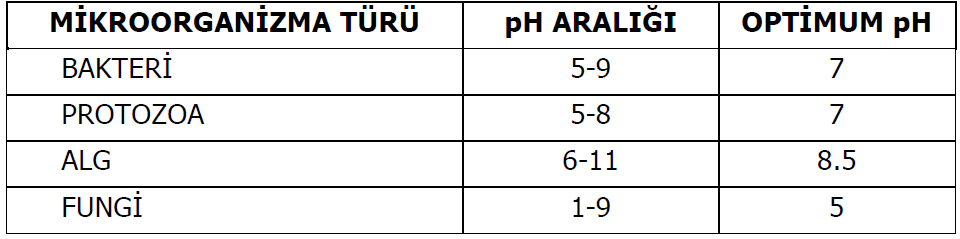 Mikroorganizmaların optimum ve maksimum büyüdükleri pH aralıkları, biyolojik artıma tesislerinde arıtmada önemli bir faktördür. 
Biyolojik arıtma tesislerinde arıtılacak atıksuların pH değerleri, mikroorganizmaların büyüdükleri optimum pH aralığında olması gerekmektedir. 
Mikroorganizmaların büyüdükleri veya yaşadıkları optimum pH değerinin altında veya üstündeki pH değerlerinde büyüme hızı azalmaktadır. 
pH değerleri 5-9 aralıklarının dışına doğru olunca, ilk önce mikroorganizmanın metabolizma faaliyetleri yavaşlar daha sonra ise, ölüm olayı gerçekleşiyor.
Mikroorganizmaların optimum pH aralığının hem üstünde hem de altındaki değerlerde mikroorganizma büyüme hızı durur ve sonuçta ölüm olayı meydana gelmektedir. 
pH değiştikçe proteinin yapısını oluşturan amino asitlerdeki peptit bağlarının yapılarındaki hidrojen bağları koparak protein yapıları bozulur. 
Hücre zarındaki ve hücredeki diğer proteinlerin yapısının bozulması hücrede ölüm meydana getirmektedir. 
Enzimlerin faaliyet gösterdiği optimum bir pH aralığı mevcuttur. 
Optimum pH aralığının alt sınırlarının aşılması durumunda enzimin etkisi azalmaktadır. 
Enzimlerin aktivetesinin azalması ise, büyüme mekanizmasını etkilemekte, nihayetinde ise, hücre de ölüm meydana gelmektedir. 
Optimum pH aralığının üst sınırlarının aşılması durumunda enzim bir daha geri dönüşmeksizin değişmektedir. Yani denatüre olmaktadır.
pH değişiklikleri mikroorganizmaların bulundukları ortamın ve hücrenin çözünürlük ve iyonlaşma olaylarını etkilemektedir. 
Bundan dolayı da mikroorganizmalarda yaşam faaliyetleri yavaşlamakta ya da durmaktadır. 
Mikroorganizmalar kendi faaliyetleri sonucu da bulundukları ortamın pH değerini değiştirebilmektedir. 
Mikroorganizmaların bu özellikleri bilhassa havasız arıtma tesislerinde olmak üzere, diğer biyolojik arıtma tesislerinde çok sık görülür. 
Laktik asit bakterileri, normal faaliyetleri sonucu asit ürettiklerinden bulundukları ortamın pH’sını bozarak değiştirirler. 
Bulundukları ortamın pH’ı 4.0 civarında Laktik asit bakterilerinin faaliyetleri durmakta ve pH 4,0 ün altına düştüğü anda yaşamlarını yitirmektedirler. 
Algler, arıtma tesislerindeki CO3 dengesini bozdukları için pH yükselmesine sebep olurlar. 
Bakteriler, NH4+ iyonunu NH4OH çevirince ortamın pH değeri yükselmektedirler. 
Aynı şekilde ortaya çıkan amonyak da pH değerini yükseltmektedir.
VI.3.3. Oksijenin Etkisi 
Mikroorganizmalar bir seri reaksiyon sonucu besinleri parçalayarak enerji sağlamaktadırlar. 
Mikroorganizmalar besinleri yani besi maddelerini sonuç olarak CO2 ve H2O ya indirgiyorlar. 
Bu bağlamda Oksijenin hücredeki görevi iki noktada toplanır. 

Oksijen, ortamda açığa çıkan elektronu alıyor. 

Bazı mikroorganizma türleri bu iş için başka maddeleri kullanabiliyorlar. 
Bundan dolayı farklı ortamlarda yaşayan mikroorganizma türleri ortaya çıkabilmektedir. 
Bu durumda oksijen, elektron alıcısı olarak görev yapar.
2. Bazı hidrokarbonlu malzemelerin parçalanması işinde reaksiyona giren bir madde olarak görev alıyor. 
Anaerobik canlılar; yağları, hidrokarbonları parçalayamamalarının nedeni oksijen olmadığı için bu reaksiyonu gerçekleştirememelerindendir. 
Oksijenin element olarak kullanılması gerekiyor. 
Ama bu canlılar oksijen olduğu için yaşayamıyorlar. 
Bu reaksiyonları da gerçekleştiremiyor. 
Yeraltındaki petrolün oluşumunun temel nedeni budur. 

Soru: Oksijenin bulunduğu zaman anaerobik canlılar niçin ölüyorlar? 
Oksijen bazı amino asitlerle peroksitleri oluşturabiliyor. 
Bu da anstabil bir maddedir ve hemen organik maddelerle reaksiyona girip parçalıyor.
Oksijen Gerilimi 
Bazı mikroorganizmalar ortamdaki mevcut oksijen miktarına göre faaliyet gösteriyorlar ve ortamdaki oksijen miktarına göre de faaliyeti değişiyor. 
Bu canlılar fakültatif mikroorganizmalardır. 
Eğer ortamda oksijen az ise, asetik asit, oksijen çok ise, CO2 ve H2O oluşumu meydana getirebiliyorlar. 
Ortamdaki oksijen dengesinin azalıp çoğalmasıyla mikroorganizma faaliyet sahasının değişmesi olayına oksijen gerilimi adı verilir. 
Oksijen, ortamdaki mikroorganizma faaliyetlerini; 
Durdurabilir, 
Azaltabilir, 
Arttırabilir, 
Tamamen durdurabilir, 
Üretime geçme faaliyetlerini arttırabilir.
VI.3.4. Nütrientler 
Karbonlu maddelerin dışında kalan yardımcı besi maddelerine nütrient, karbonlu maddelere ise, substrat adı verilir. 
Hücrenin kullandığı C, H, O gibi organik maddelere esas maddeler denir. Nütrientler ise, N, P, S, K, Na, Ca, Mg, Fe, Mn, cO, Cu, Zn, Bor Mo, ve Silis dir. Bunlardan N ve P çok önemlidir. 
Azot: Bütün proteinlerde bulunur. Nükleik asit ve benzeri maddelerin yapılarında yer alır. 
Önemli bir hücresel yapı elemanıdır. Azot hücrede; 
Nitrifikasyon olayında e- vericisi olarak 
Denitrifikasyon olayında e- alıcısı olarak 
olarak kullanılır.
Fosfor: 
Nükleik asitler, Co-enzimler ve fosfolipitlerde yapı taşı olarak yer alır. 
Enerji reaksiyonlarda ortaya çıkan enerjiyi almak veya ortama enerji vermek için kullanılır. 
Sülfür: 
Protein ve Co-enzimlerin yapı taşı olarak bulunurlar.
-SH olarak da belli protein ve enzimlerin yapısında yer alırlar. 
Sülfür, sülfür bakterileri tarafından e- alıcısı, Anaerobik H2S bakterileri de bunu parçalayarak e- vericisi olarak kullanırlar. 
K, Na, Ca, Mg, Fe: 
Enzimler için Co-faktör özellikleri oldukları için çok fazla kullanılmaktadır.
VI.3.5. Ozmotik Basınç 

Hücre duvarlarında, hücrenin yapısal özelliklerine bağlı olarak bir koruyuculuk görevi vardır. Bu koruyucu görevlerinden birisi de hücrenin hücre duvarlarına basınç uygulamasıdır. Hücre içinde çok sayıda çözünmüş madde yer alır. 

Hücre su ortamında veya sulu bir faz içinde ise, hücredeki çözünmüş maddelerin hücreden dışarı çıkmasına ve su ortamındaki maddelerin ve suyun hücrenin içine girmesini engel için, hücrenin hücre duvarlarına uyguladığı basınca osmotik basınç denir. 
Bu basınç hücreyi dış ortamda dengede tutar. Doğadaki tüm canlılar kendilerine özgü, belli bir osmotik basınç mekanizmasına sahiptir. Örneğin; 
Tuzlu suda yaşayan balığın, tatlı suda, Tatlı suda yaşayan balığın tuzla suda yaşayamadığı gibi.
Su içindeki iyonizasyon, çözünmüş madde fazla olduğu zaman, hücreden su kaybı olur. Hücre büzülür. 
Eğer ortamdaki şartlarda ani değişiklik olursa, ozmotik basınç değişmesi de ani olur. Ortam şartlarındaki değişiklik yavaş yavaş olursa canlı hücre hemen adaptasyon sağlayabilir.
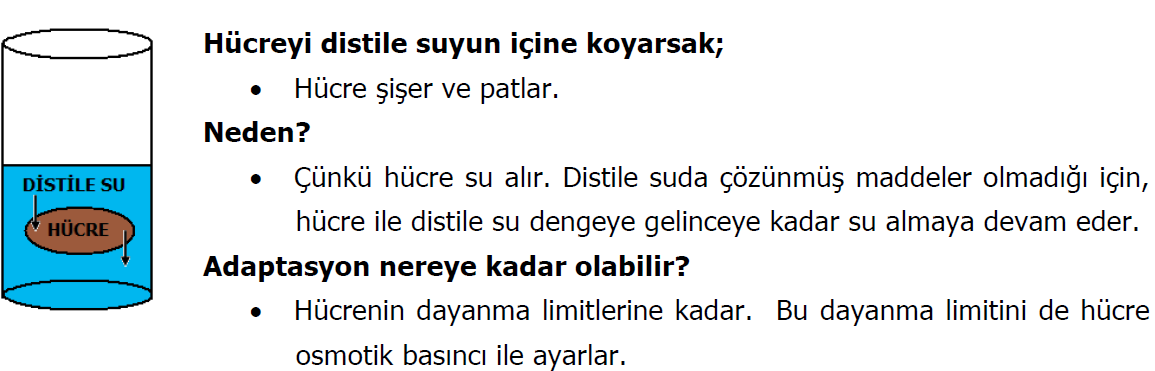 Hücrelerin su geçişleri yalnızca osmotik basınçla olur. 
Yani canlı su geçişlerini osmotik basınçla ayarlar.
VI.3.6. Hidrostatik Basınç 

Her canlının dayandığı belli bir hidrostatik basınç düzeyi mevcuttur. 
Bu düzeyin altında veya üstündeki hidrostatik basınç değerlerinde canlı yaşayamaz. 
Havalandırma havuzlarında basınç daha fazla olduğu zaman oksijen daha rahat bir şekilde çözünüyor. 
Havalandırma havuzlarında basınç az olduğu zaman hava habbecikler halinde yukarı çıkar.
Basınç arttırıldığı takdirde oksijen çözülür.
VI.3.7. Radyasyon Etkisi 
Canlılar ışıktaki radyasyon enerjisini kullanarak kendileri için gerekli enerjiyi sağlıyorlar. 
Aynı zamanda ışığın bazı canlılar için de öldürücü etkisi vardır. 
Radyasyonun en büyük kaynağı güneştir. 
Güneşten gelen radyasyon atmosferden geçerken tutulmaktadır. 
Ozon tabakasındaki bu tutulma esnasında radyasyonun öldürücü etkisi (ultroviole gibi) yok ediliyor. 
Güneşten gelen radyasyon enerjisi ( X Işınları, Beta Işınları, Kozmik Işınları, Gama Işınları gibi) moleküllerin yani proteinlerin parçalanmasında etkili oluyor.
VI.4. Çevre Mühendisliği Açısından Büyüme 

Büyüme olayı çevre mühendisliği açısından ne gibi bir anlam ifade eder? 
Çevre Mühendisliği açısından büyüme olayını nasıl yorumlamamız gerekir? 
Bu suallerin cevabını bulmaya çalışalım. 

Büyüme olayı, mikroorganizmaların yapısını oluşturan maddelerin oransal olarak artış olması hali olarak tanımlıyoruz. 
Burada büyüme olayını etkileyen faktörler söz konusudur. 
Bu faktörleri; Mikroorganizmaların kendisinden kaynaklanan ve çevreden kaynaklanan faktörler olmak üzere iki ana grupta toplamak mümkündür.
Mikroorganizmaların Kendisinden Kaynaklanan Faktörler: 

Mikroorganizma kültürünün özellikleri büyüme için çok önemlidir.
Büyümenin gerçekleşebilmesi için Mikroorganizma kültüründen kaynaklanan özelliklerin ön planda tutulması gerekir. 
Bu özellikler; 
Mikroorganizmanın türü, kimyasal yapısı; üreme özellikleri, üreme dönemleri, ve Mikroorganizmaların bulunduğu ortamla ilişkileri, dir. 

2. Çevreden Kaynaklanan Faktörler: 

Mikroorganizmanın çevresindeki ortam şartları da büyüme için çok önemlidir. Bu faktörler geniş olarak yukarıda izah edildi. Bunlara ilave olarak; 
a) Organik madde muhtevası 
b) Etkileşme süresi, önem arz eder.
Biyolojik arıtma sistemlerinde arıtılacak atık sulardaki organik madde muhtevası mikroorganizmalarla etkileşim süresi arıtma verimi açısından son derece önemlidir. 
İyi bir arıtma verimi için mikroorganizma türleri ile organik madde muhtevası ile etkileşim süresinin tam bir uyum içinde olması gerekmektedir. 
Çevre mühendisleri, Biyolojik arıtma sistemlerinin dizaynında ve arıtma sistemlerinin işletme esnasında iyi bir verim elde edebilmek için mikroorganizmaların büyümelerini, ölümlerini ve bunların büyümesine etki eden faktörleri çok iyi bilmeleri gerekir.